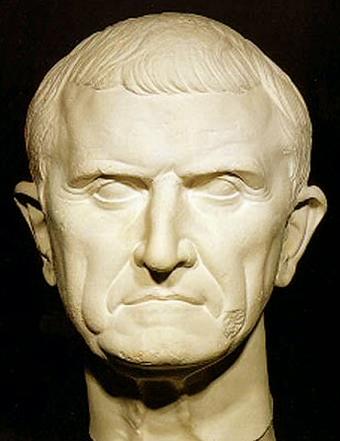 Marcus 
Licinius 

crassus
parte bene
nasce nel 115 a.C.
da padre senatore
che aveva governato la Spagna
diventa... paperone
l’uomo più ricco di Roma
avrÀ 7000 talenti
cioè settemila volte 33 kg d’oro
= 200 milioni di €
ottenuti...
grazie a papà!
x le sue capacità!
1. le terre
come tutti i ricchi dell’epoca
è un proprietario fondiario
che vive del lavoro degli altri
2. MINIERE d’Argento
nella penisola iberica
che era in mano a papà
3. vendita di schiavi
lui si occupa di persona
della formazione degli schiavi
poi venduti con bel profitto
4. speculazione
compra case incendiate
le rimette a posto
poi le vende con bel profitto
capito?
un furbetto...
Non usa i soldi...
x vivere nel lusso
x contarli e farci il bagno
x comprare ancora più terre
Allora? Li usa...
x la politica
x rafforzare Roma
x diventare più potente
Quindi... nel 71 a.C.
finanzia l’esercito romano
che batte Spartaco
nel 70 a.C.
diventa console di Roma
colui che dà consigli,
che comanda per 1 anno
nel 65 a.C.
diventa censore di Roma
colui che dirige la magistratura,
che fa rispettare la giustizia
per 5 anni
nel 54 a.C.
diventa governatore della Siria
a questo punto...
perde la testa
nel 53 a.C.
forse geloso di Cesare
decide di attaccare la Persia
Crassus in PERsia
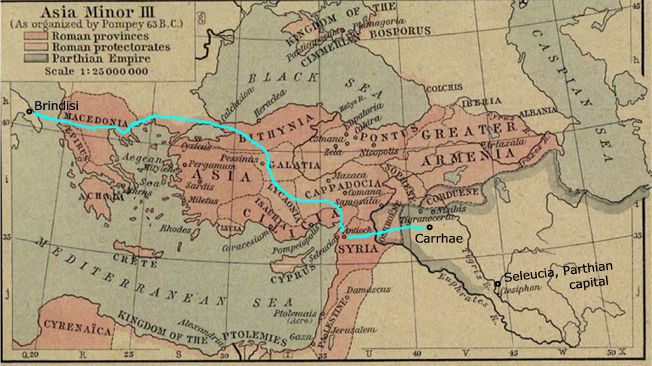 sconfitta!
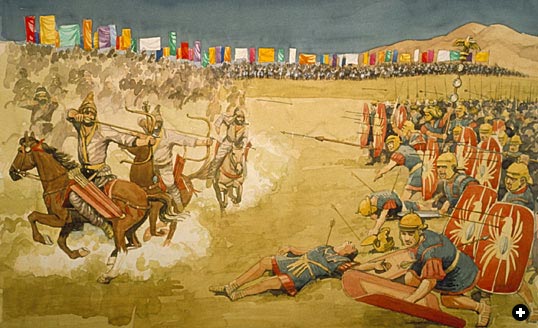 l’esercito romano è battuto e lui decapitato
muore nel 53 a.C.
si dice che i vincitori gli abbiano buttato dell’oro fuso in gola per soddisfare il suo continuo desiderio di ricchezza
cosÌ...
l’espansione di Roma si ferma
Cesare diventa capo assoluto
ora... tocca a voi!
riscrivete la vita di Crassus
fine